Министерство образования и молодежной политики Свердловской области 
ГБПОУ СО «Красноуфимский педагогический колледж»
Интерактивная игра «Здоровье»
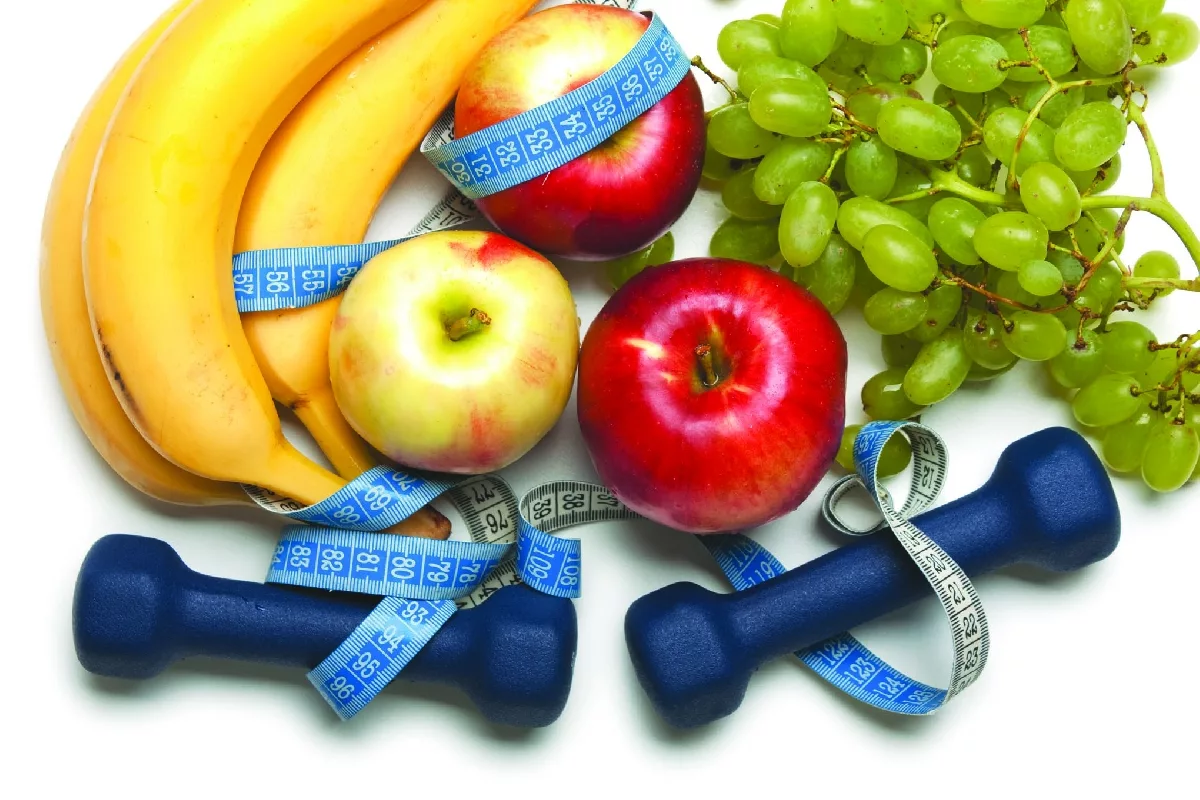 Составитель: Андреева Е.В
Студентка 43 группы
Специальности 44.02.01 
«Дошкольное образование»
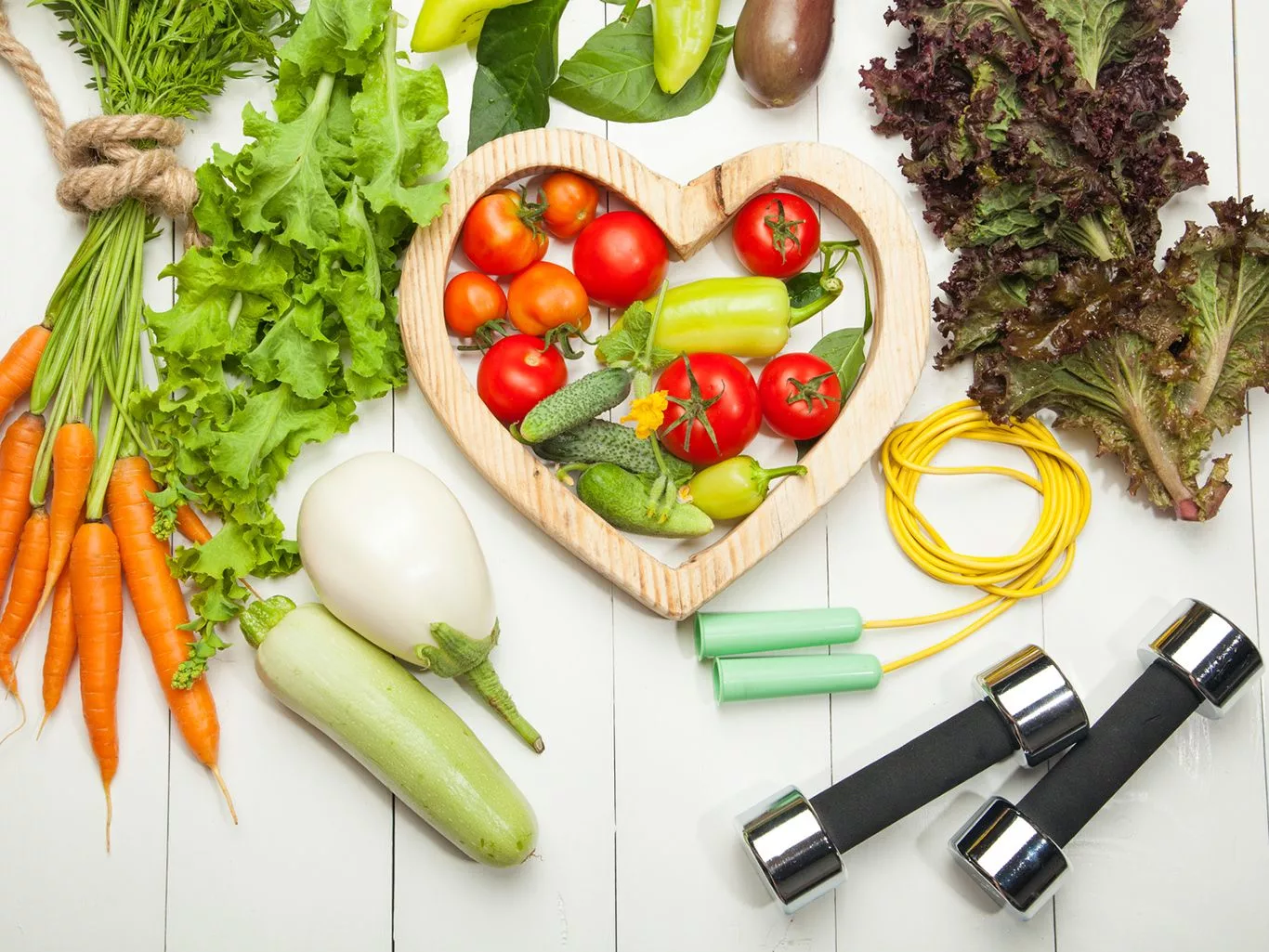 Красноуфимск, 2020
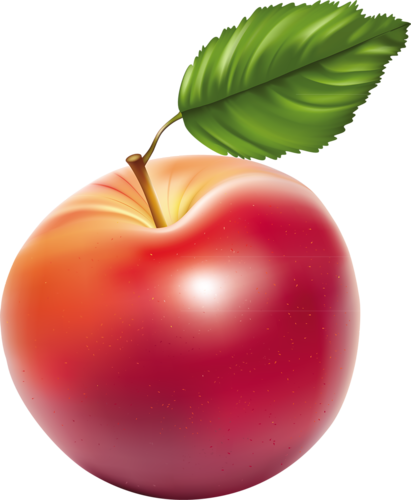 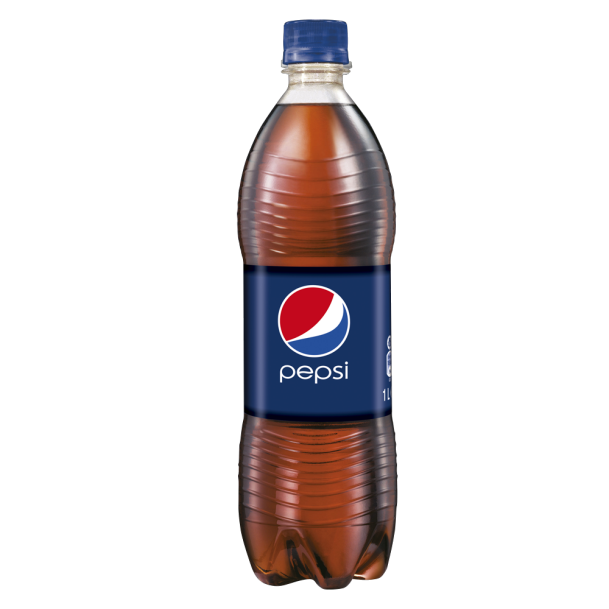 Найди полезное
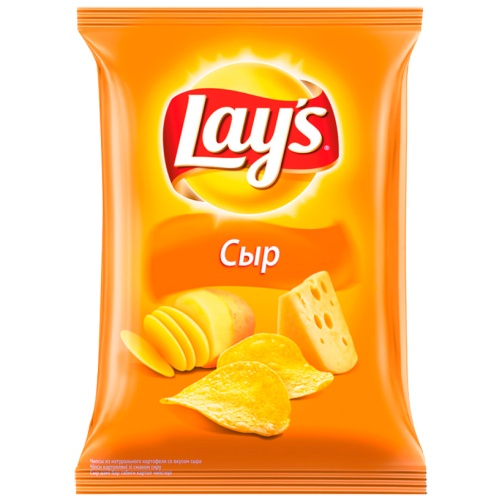 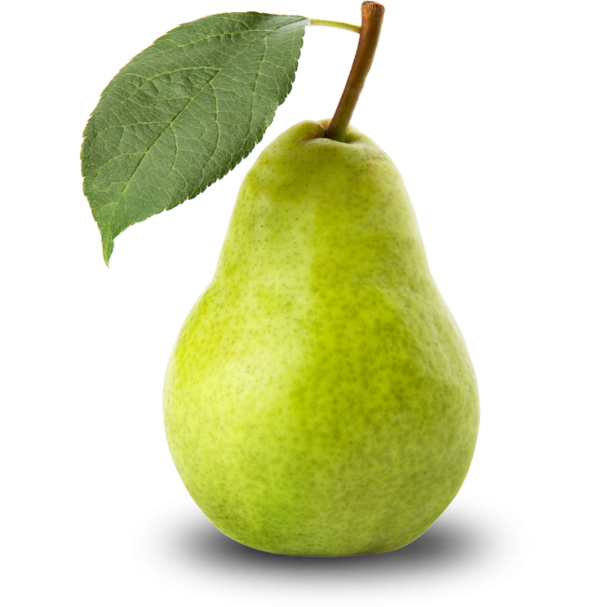 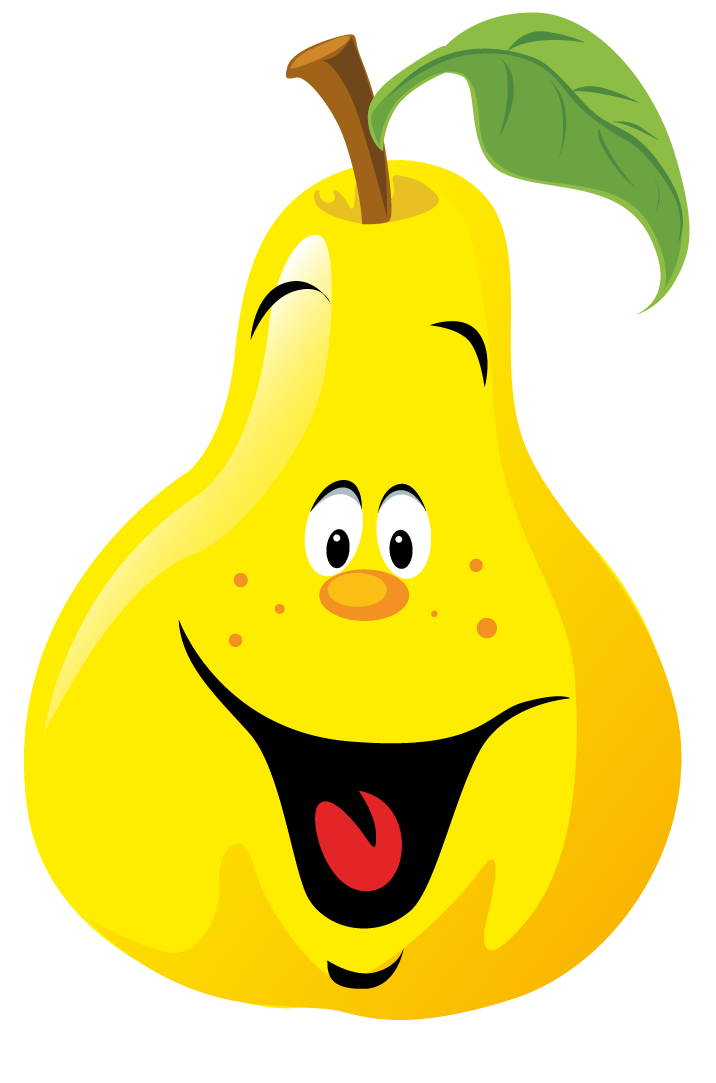 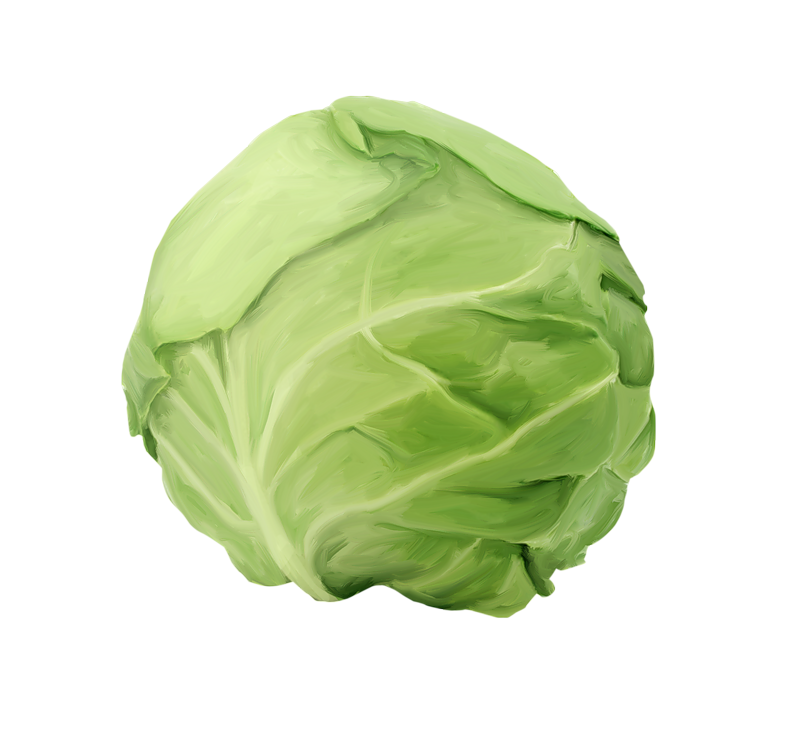 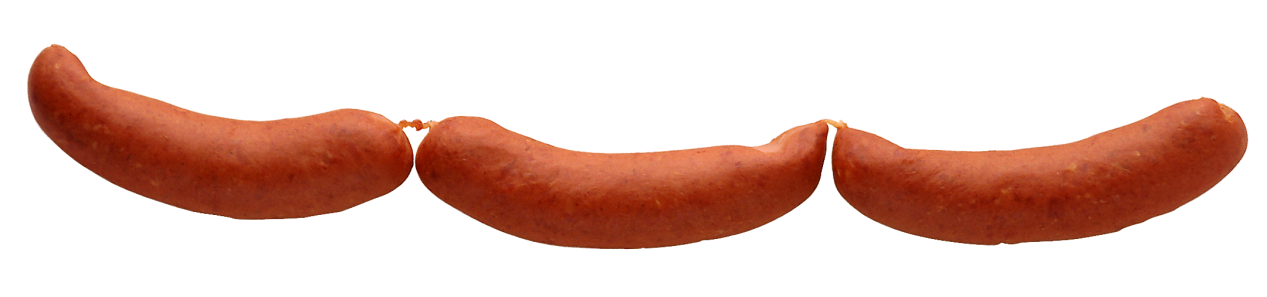 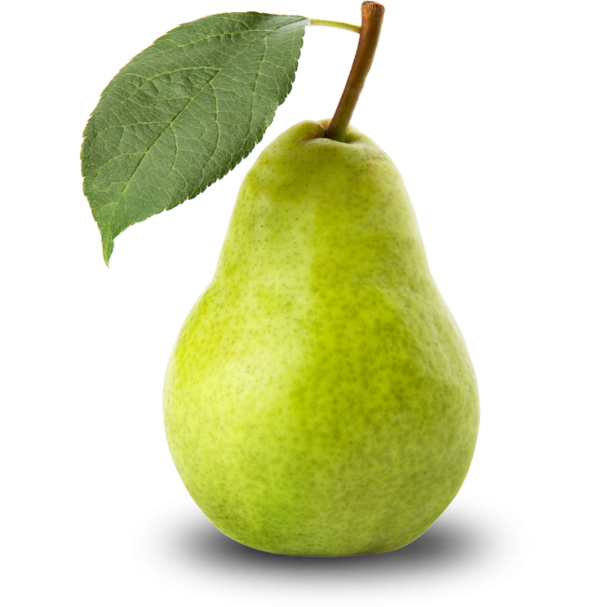 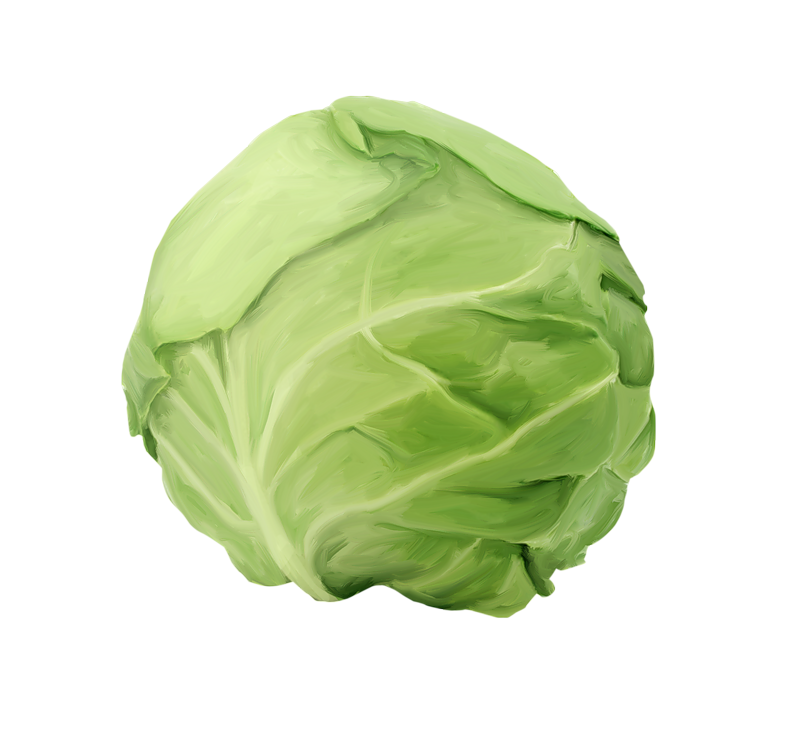 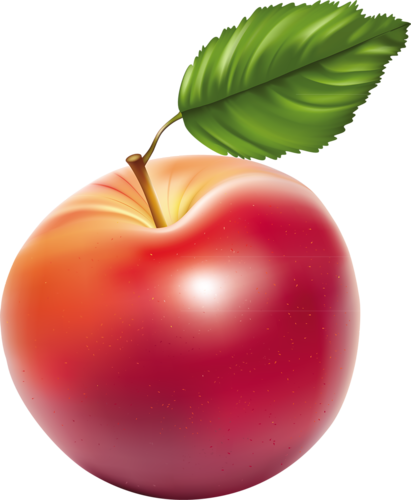 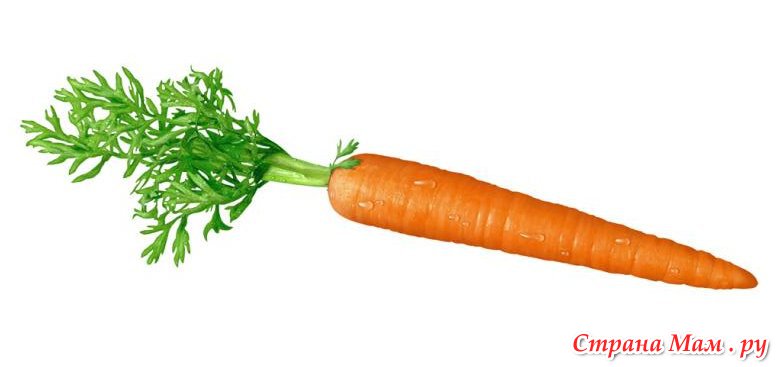 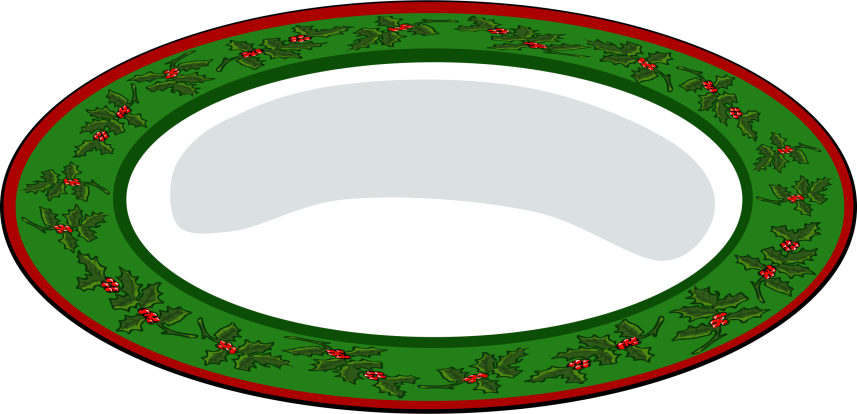 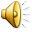 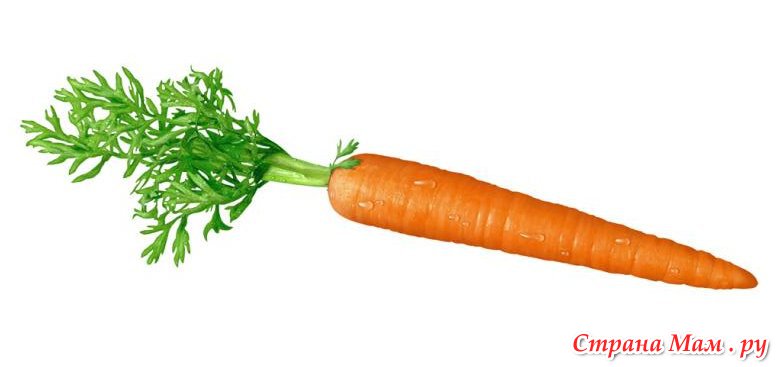 Найдите овощи
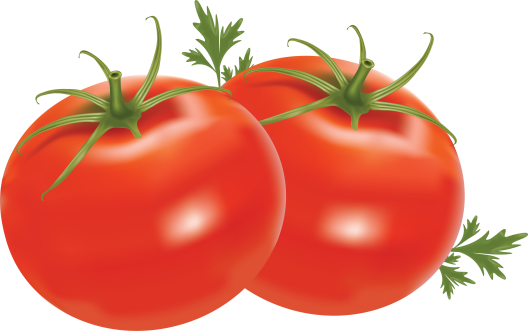 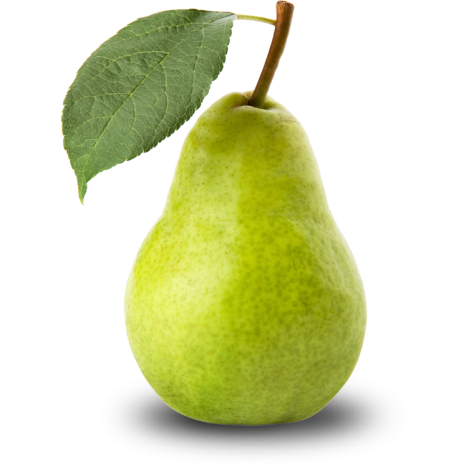 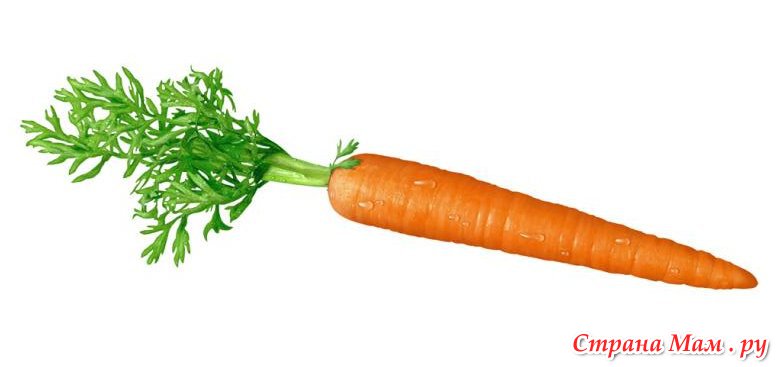 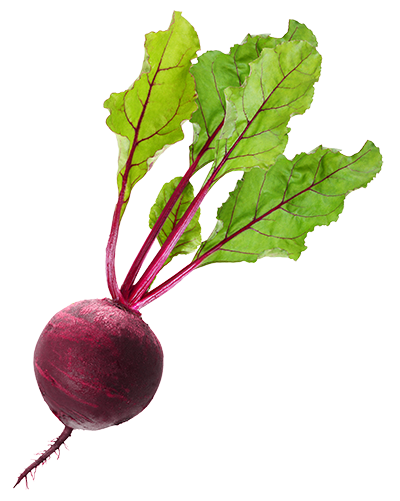 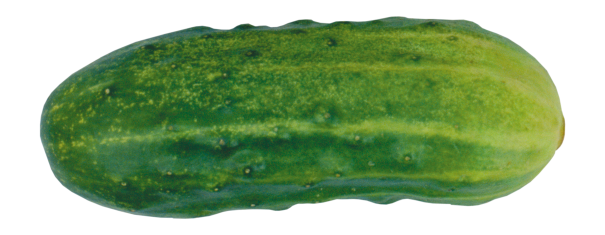 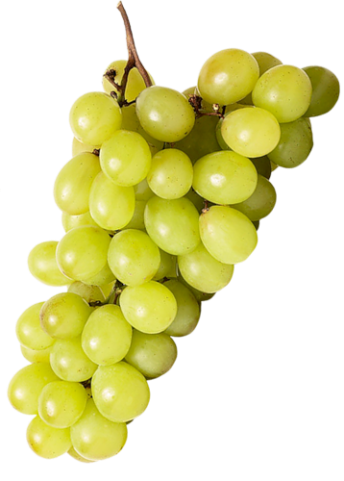 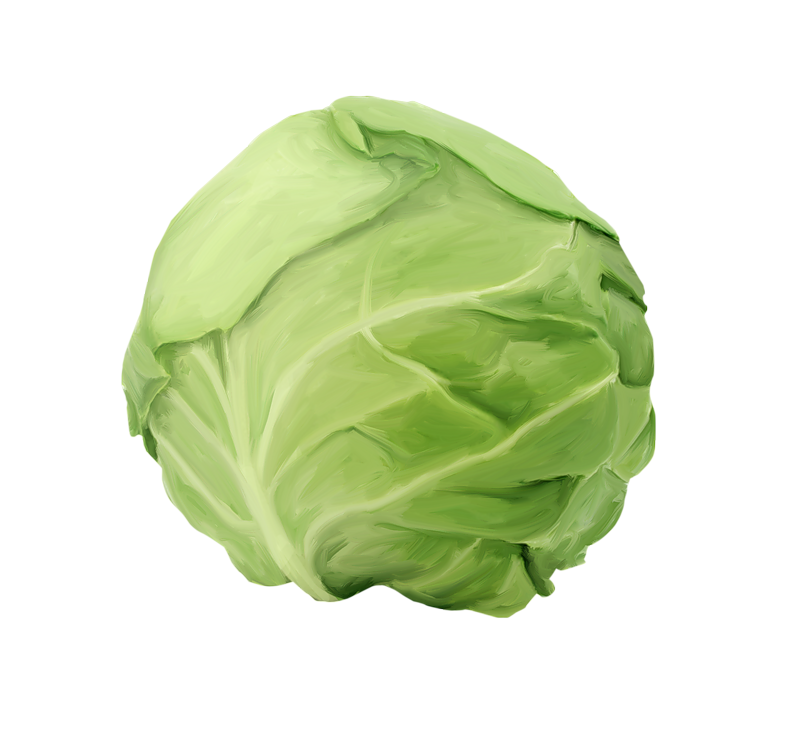 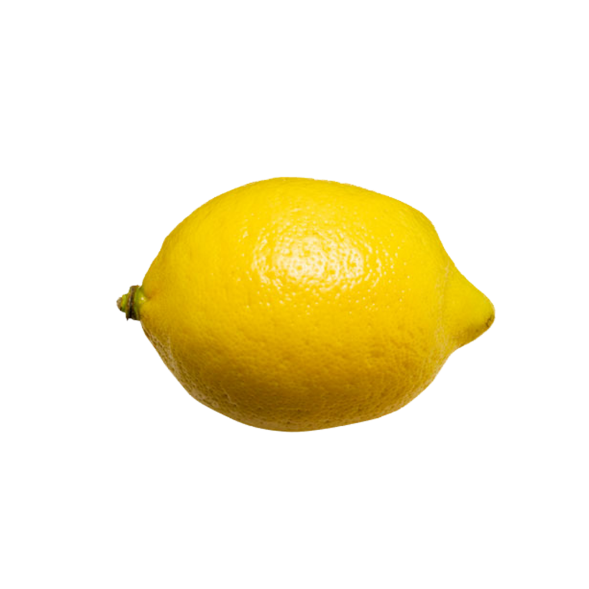 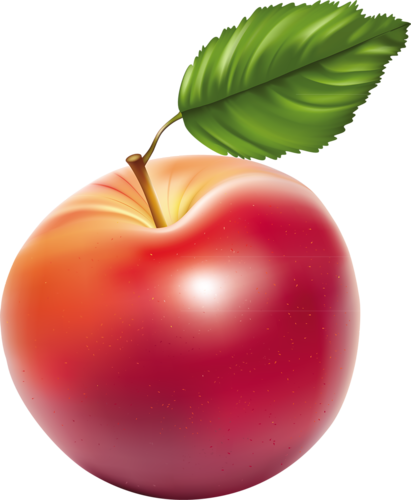 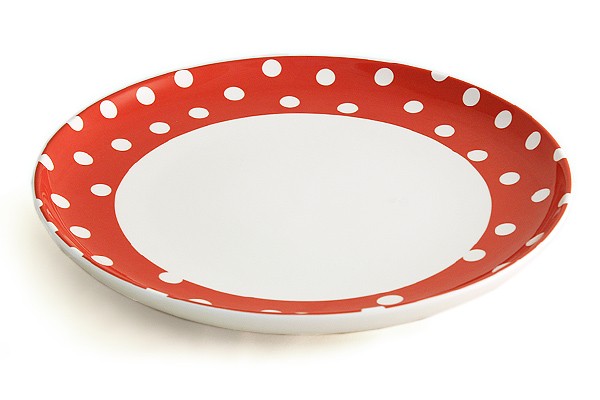 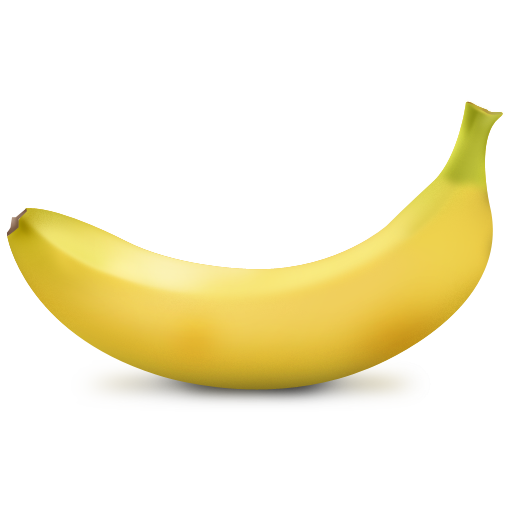 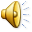 Найди фрукты
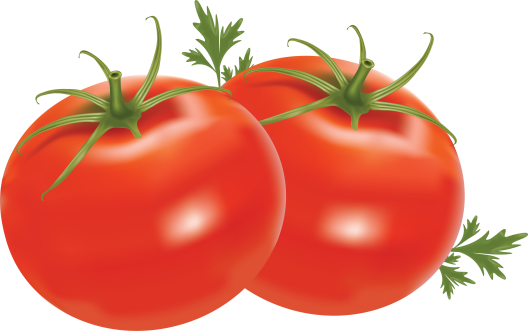 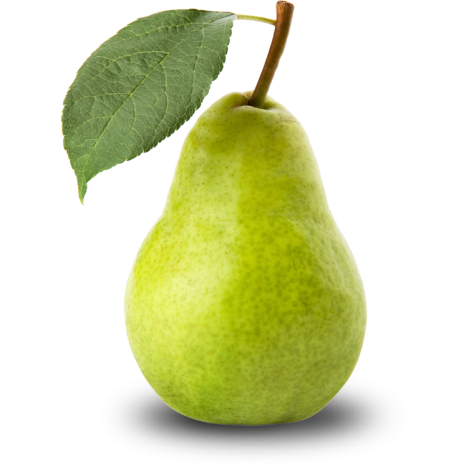 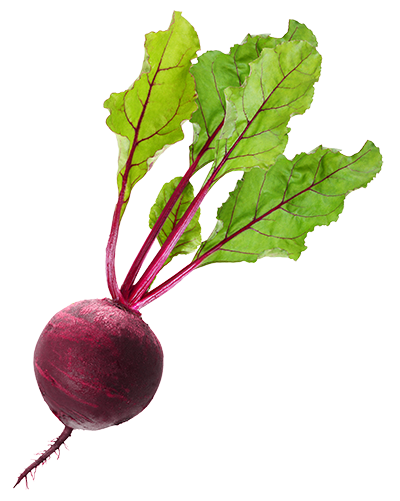 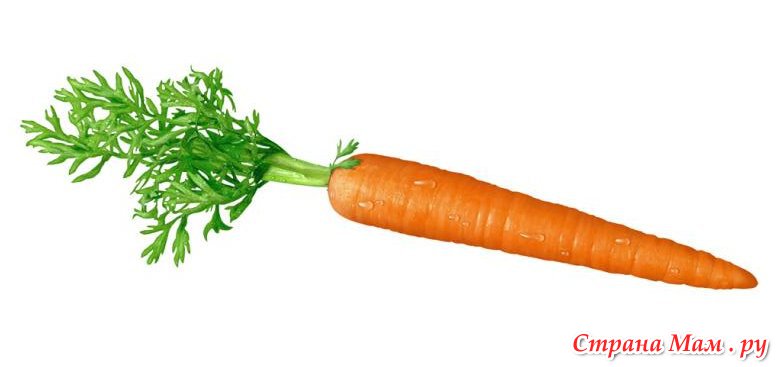 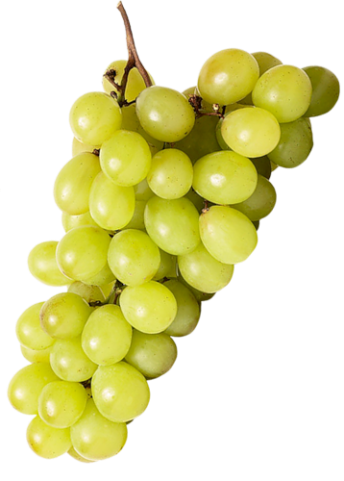 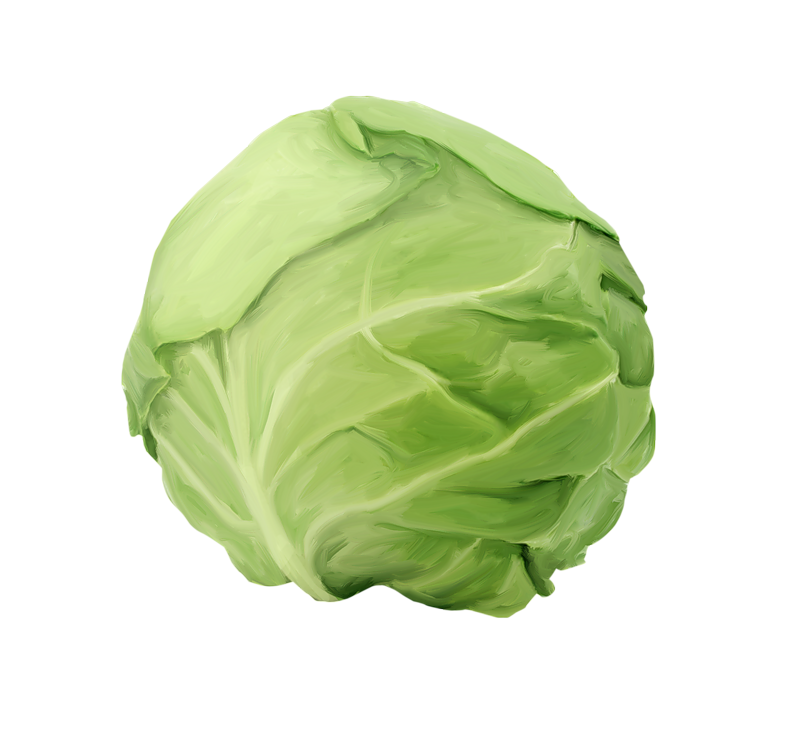 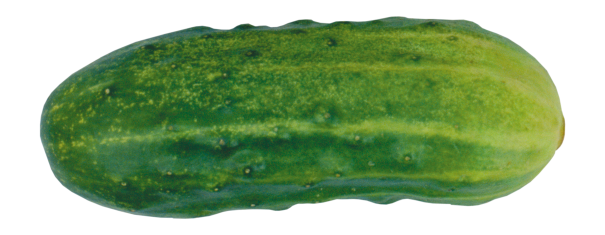 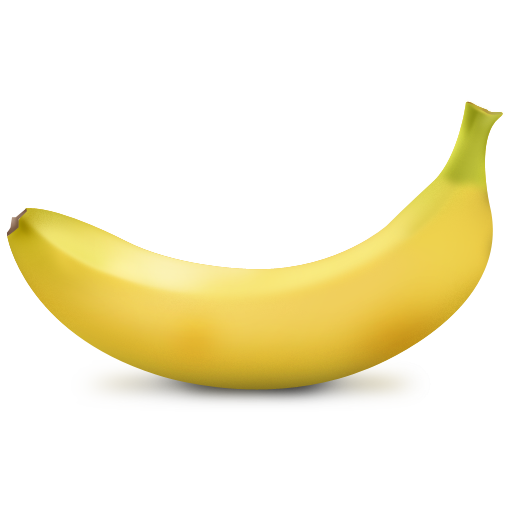 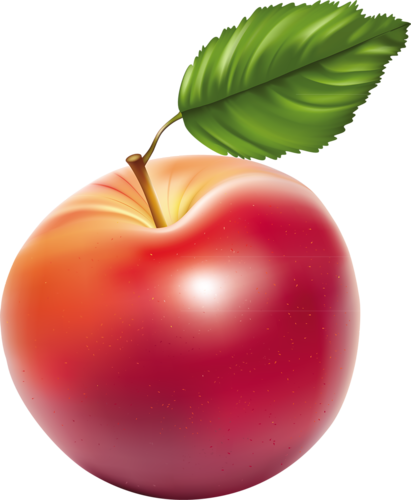 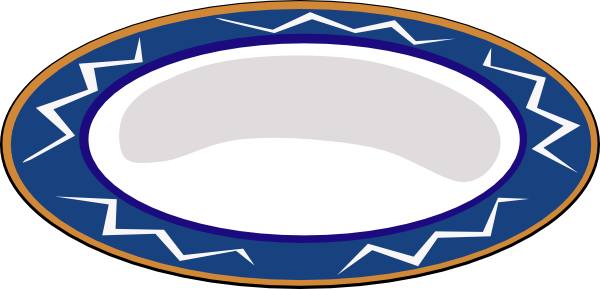 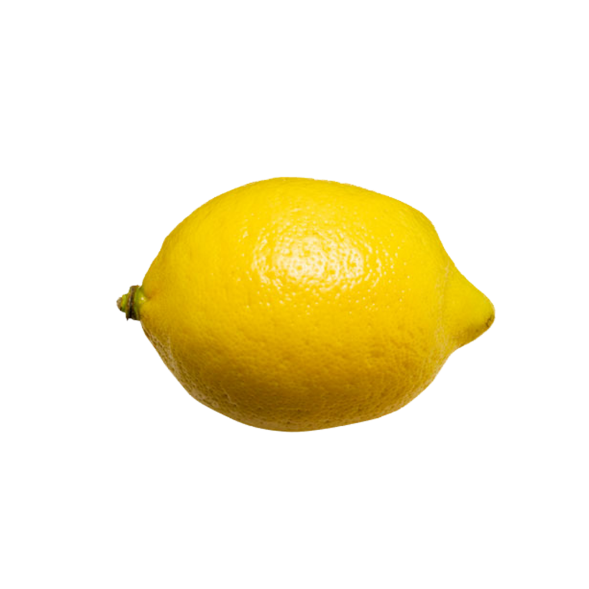 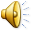 Установи последовательность выполнения действий при мытье рук
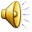 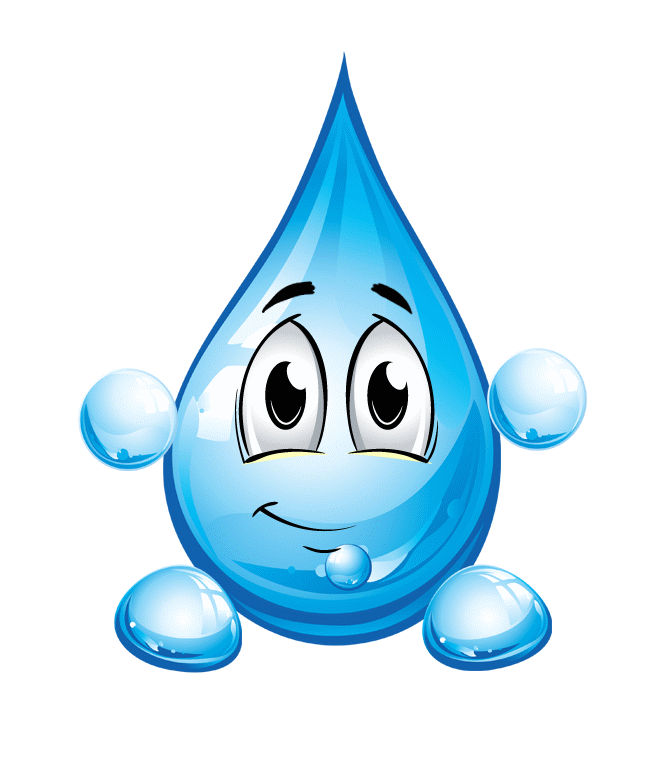 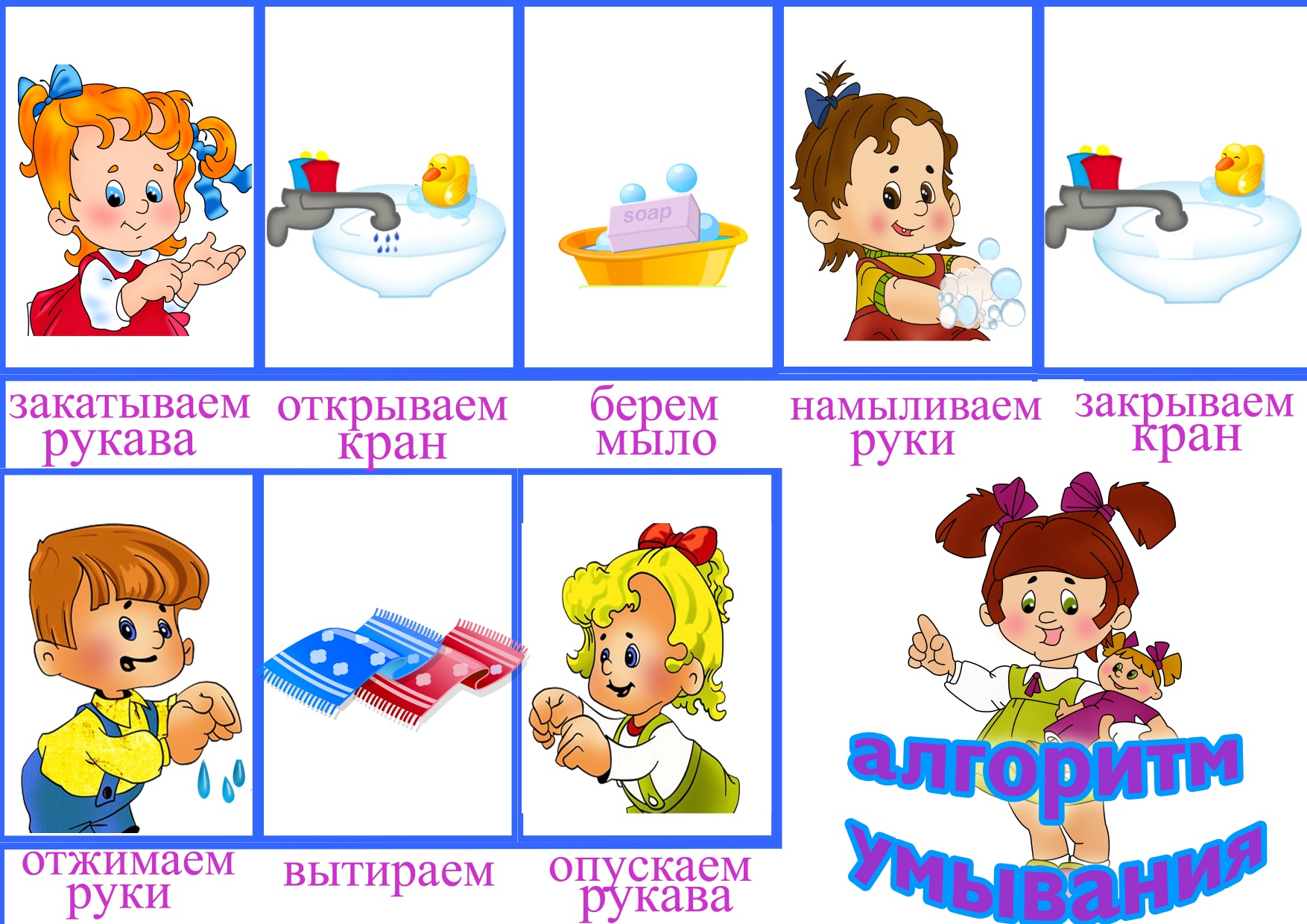 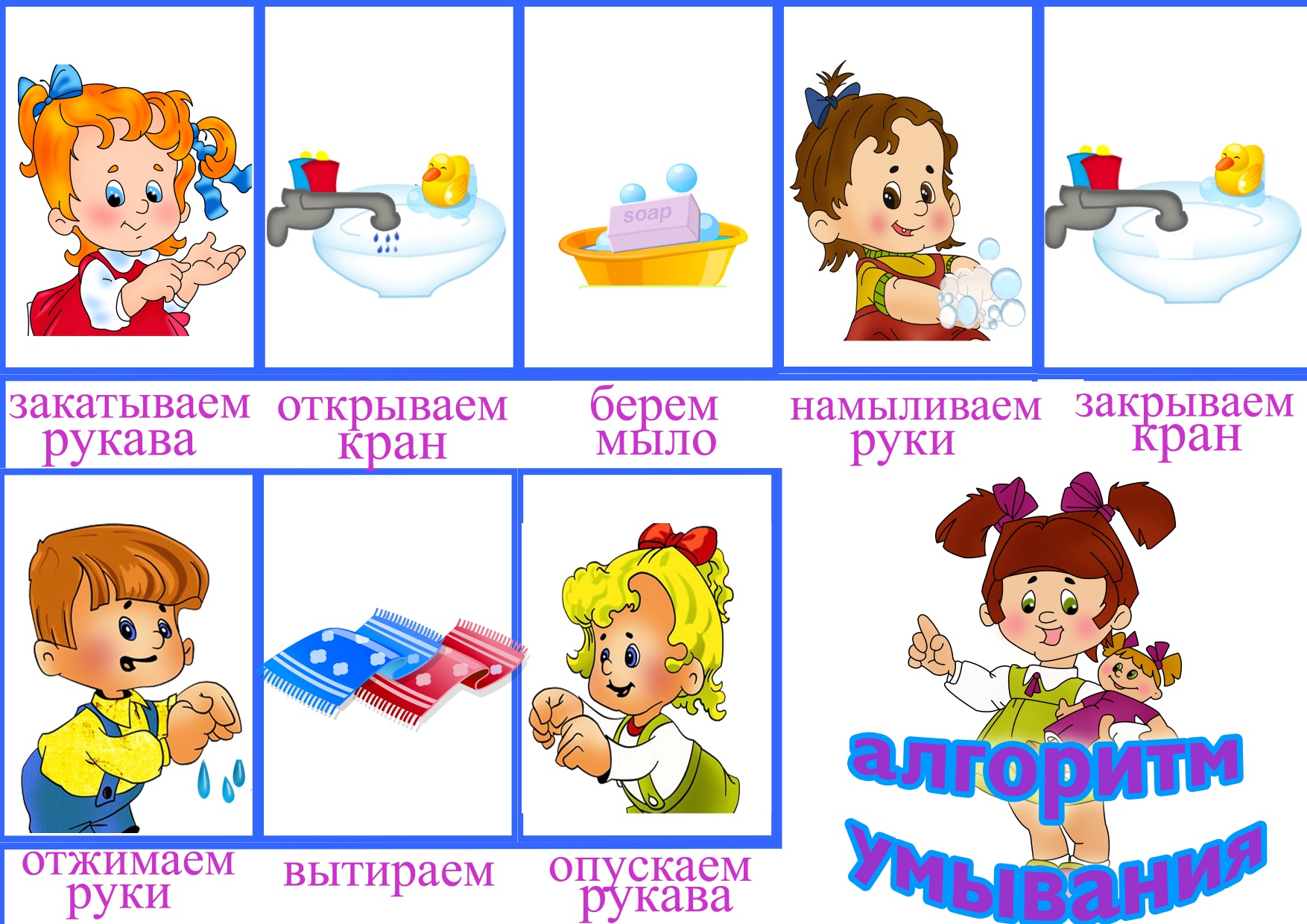 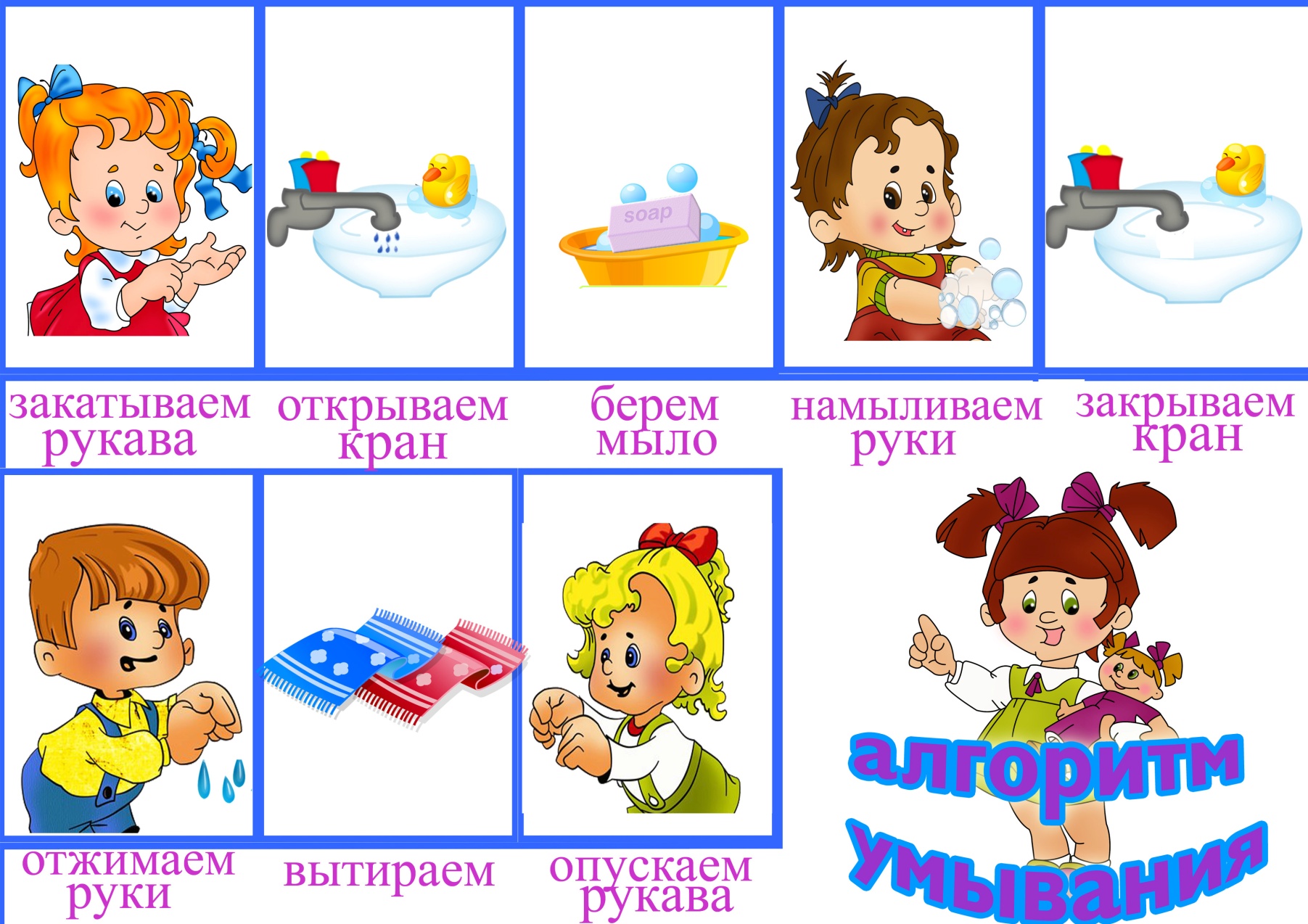 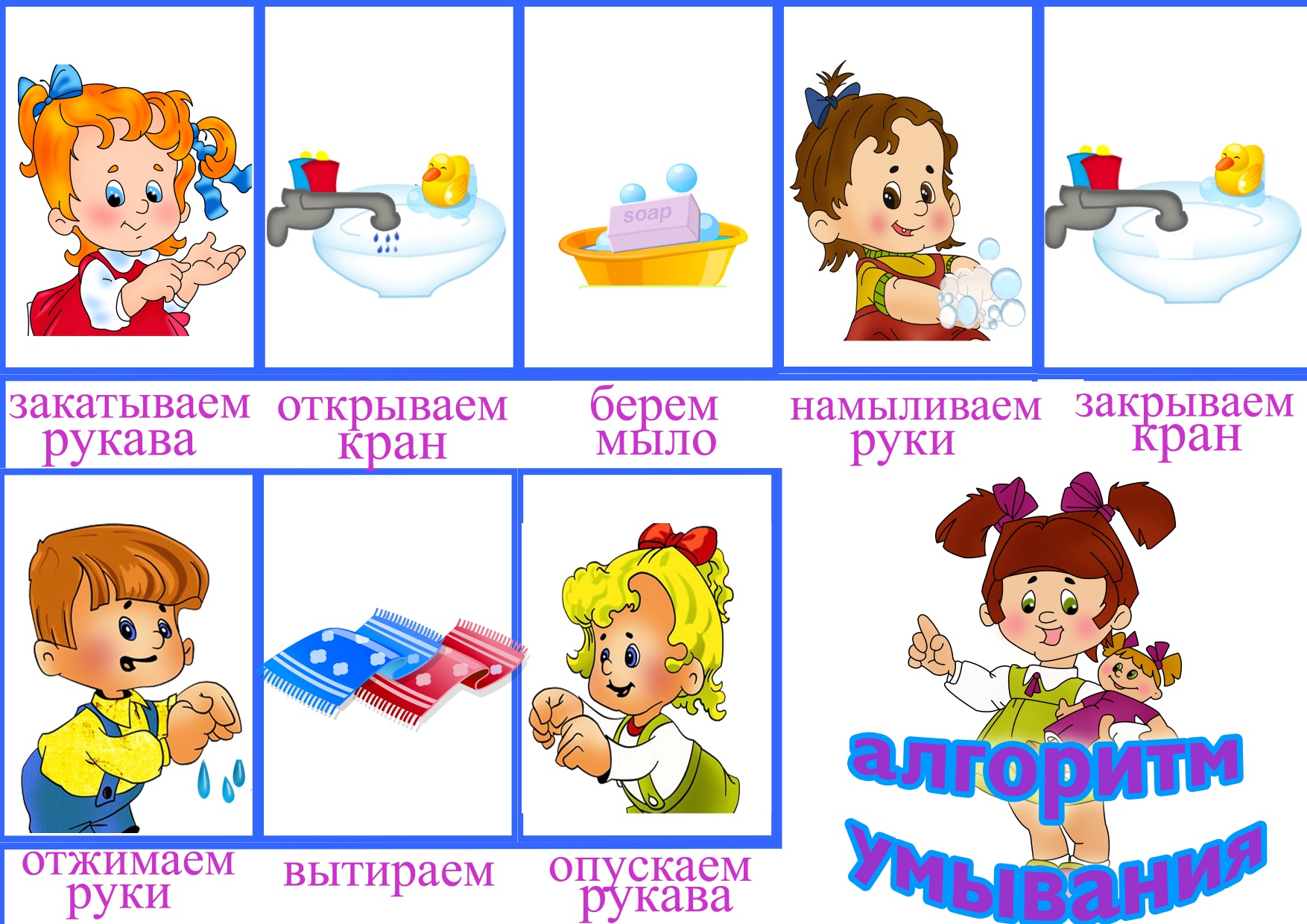 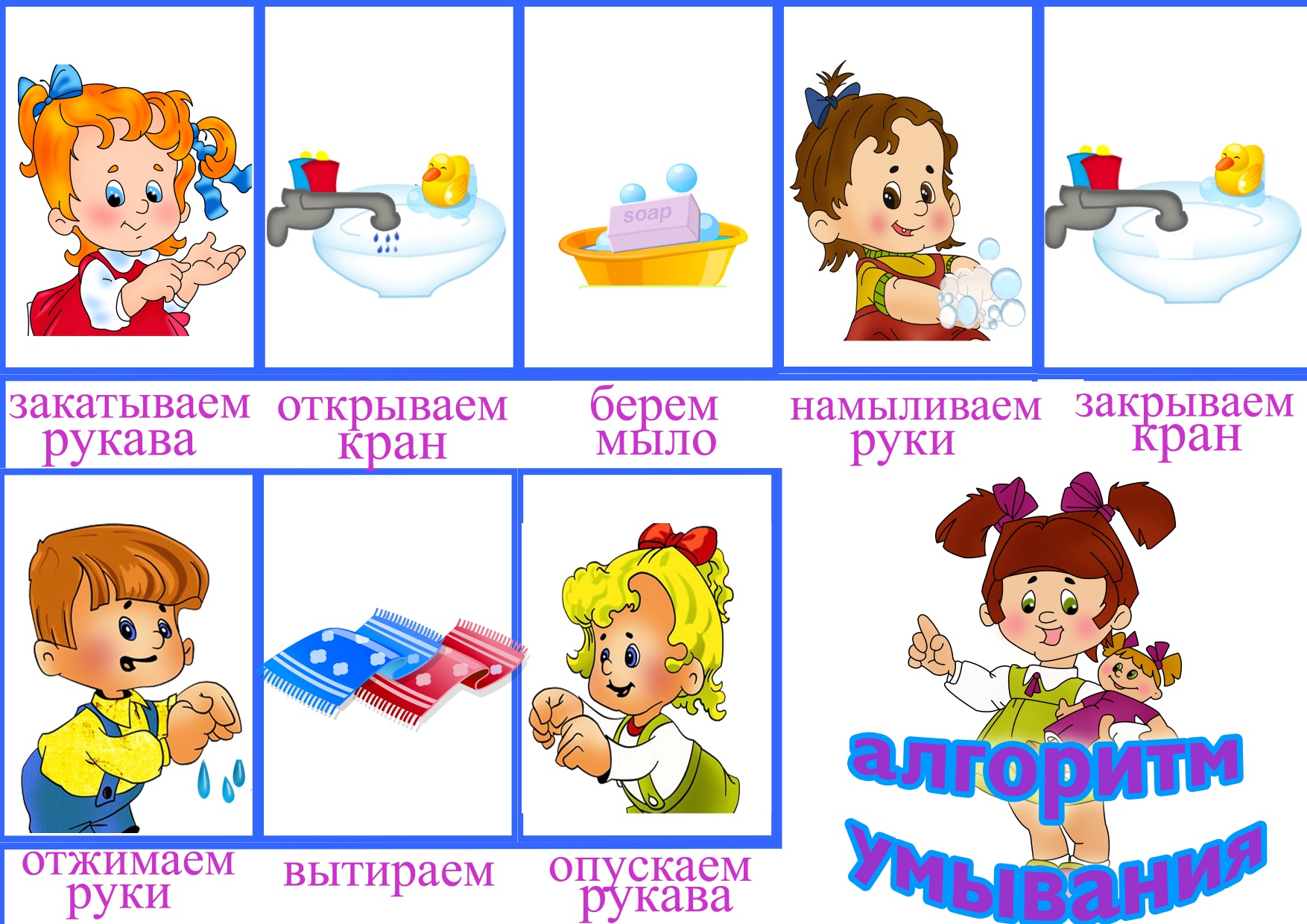 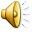 Найди предметы личной гигиены
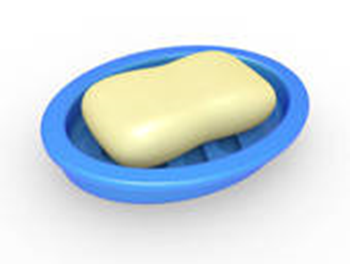 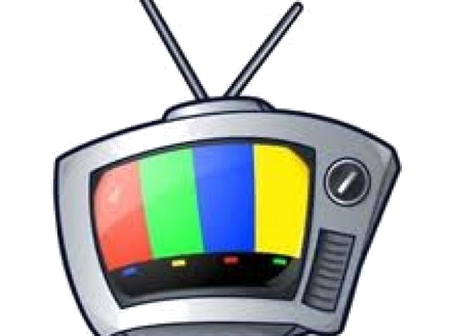 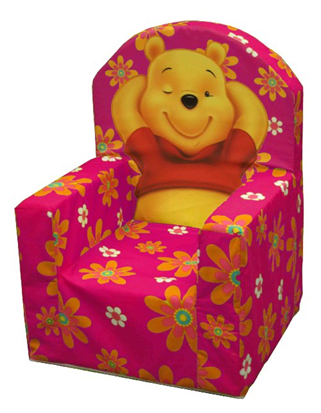 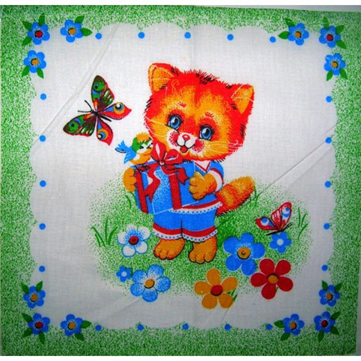 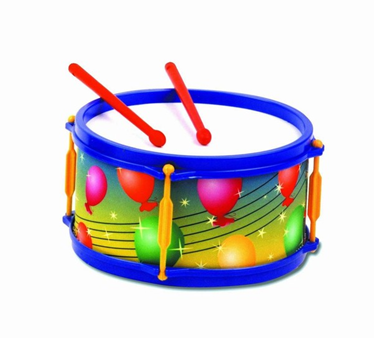 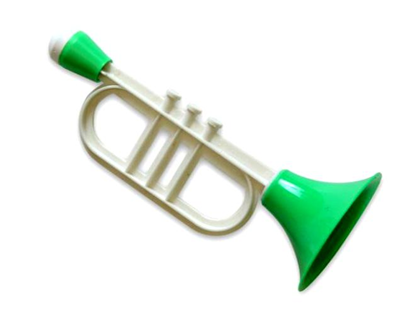 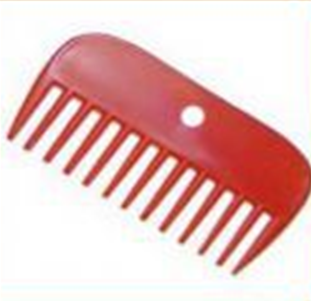 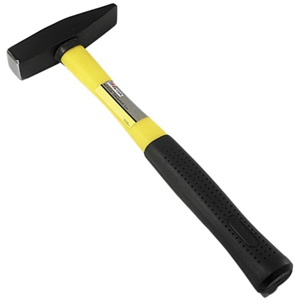 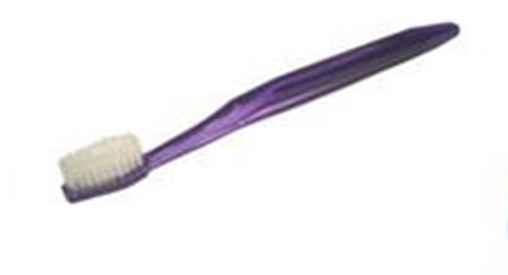 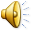 Отгадай загадки
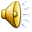 Как ты выглядишь красиво!Симпатично, очень мило,Аккуратная причёска –Помогла тебе…
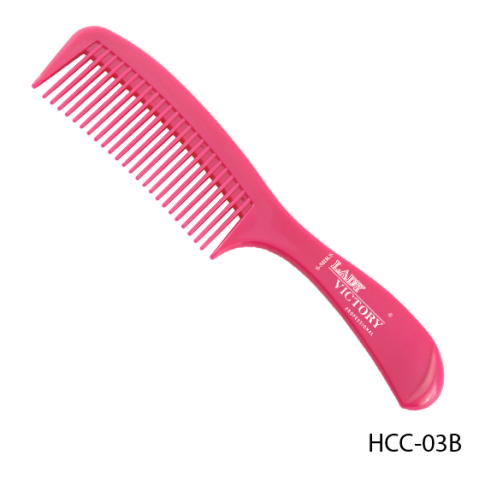 Если руки в грязных точкахИ вода их с рук не смыла,То тебе поможет точноСмыть грязь с рук конечно...
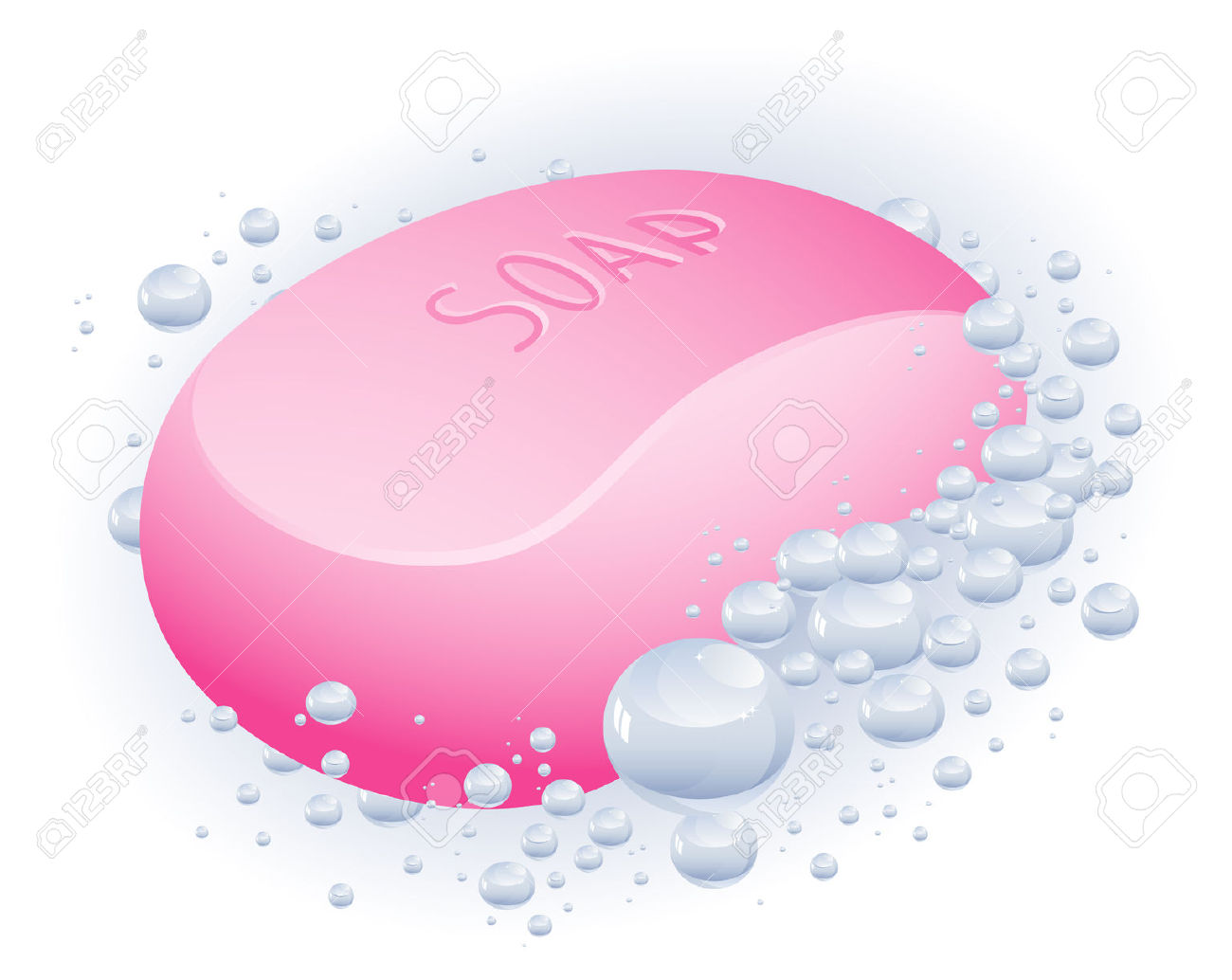 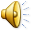 И махровое, и гладкое бывает.Кто помылся, тот о нем не забывает:Взрослого, младенцаВытрет...
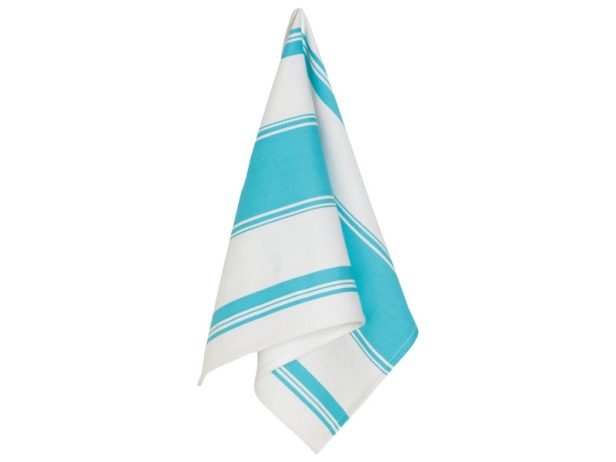 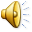 По утрам и вечерам 
Чистит- чистит зубы нам, 
А днем отдыхает,
В стаканчике скучает.
Вместе с мылом и водой,Я слежу за чистотой,Пены для меня не жалко,Разотру вас,Я - ...
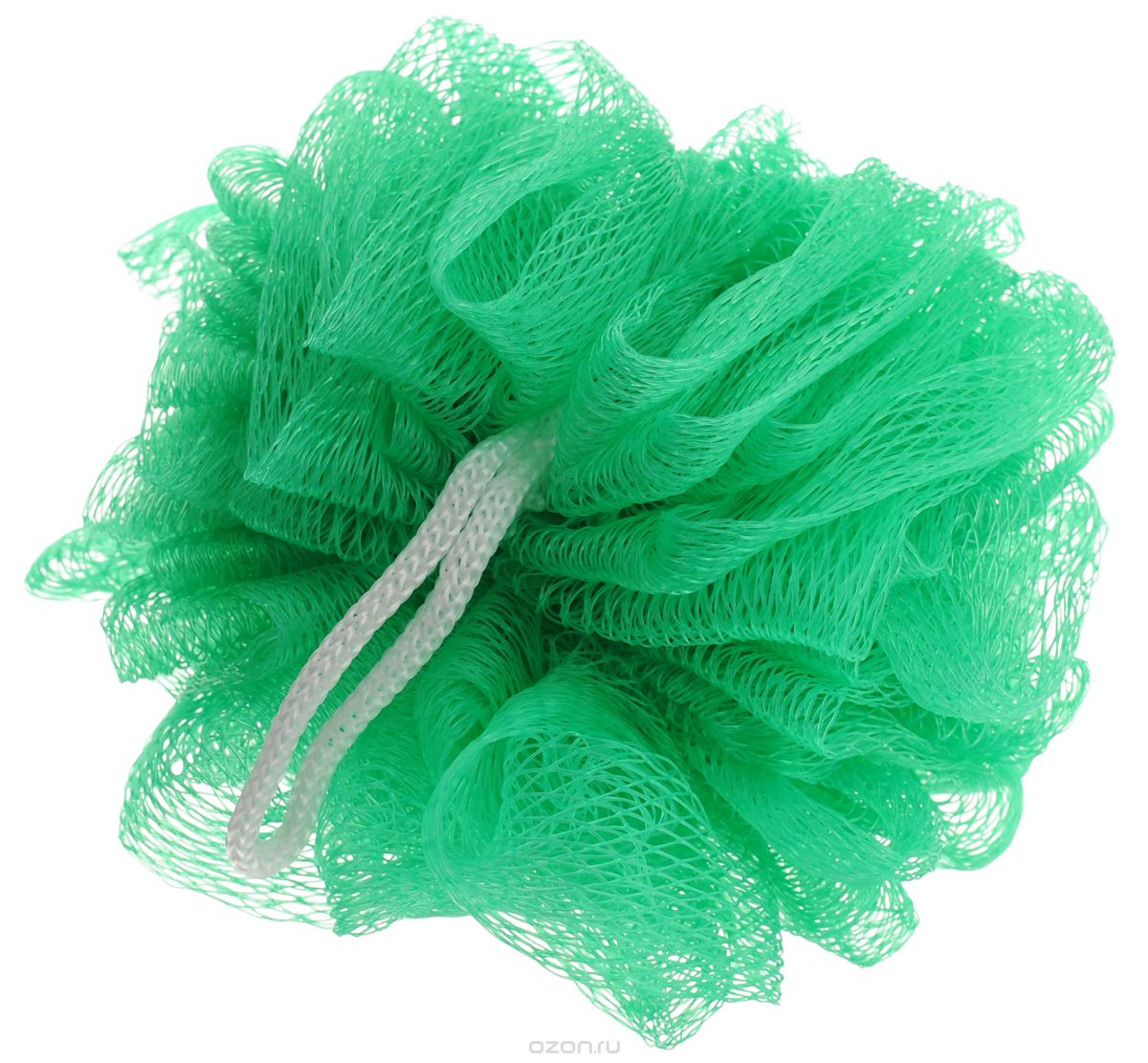 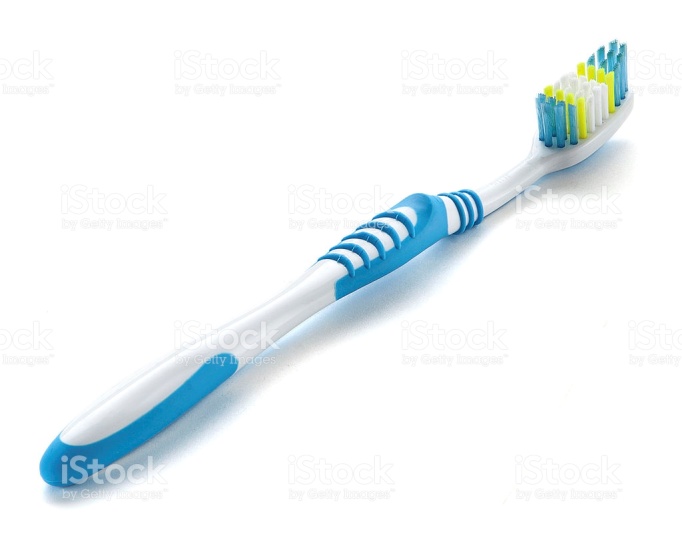 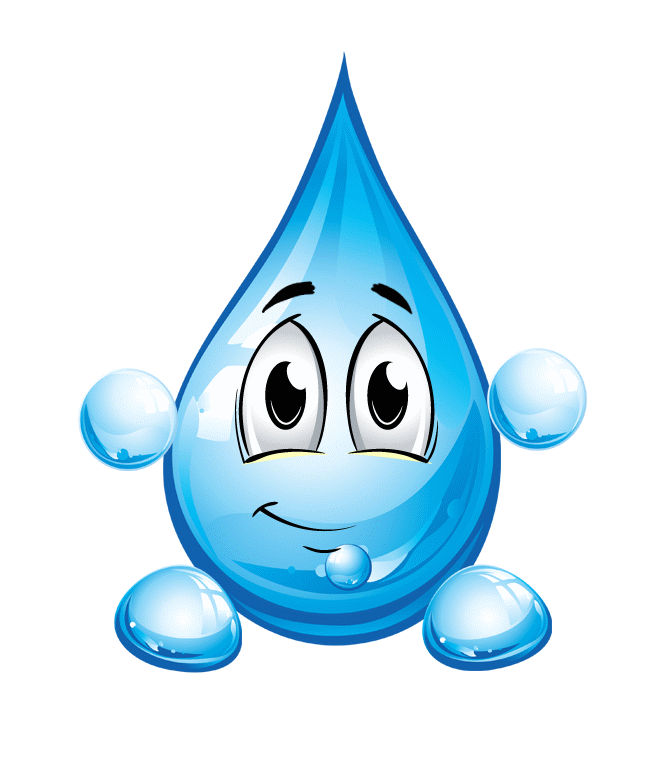 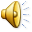 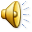 Найди предметы, которые полезны для наших зубов
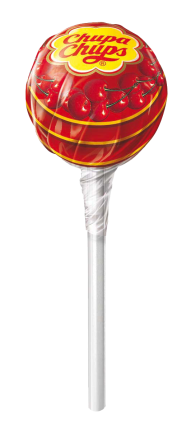 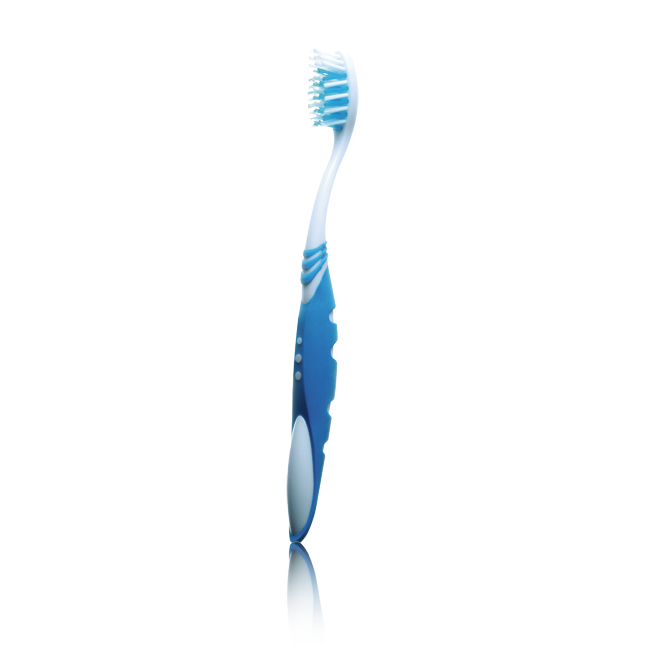 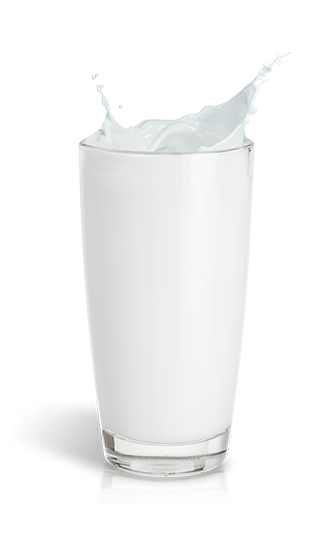 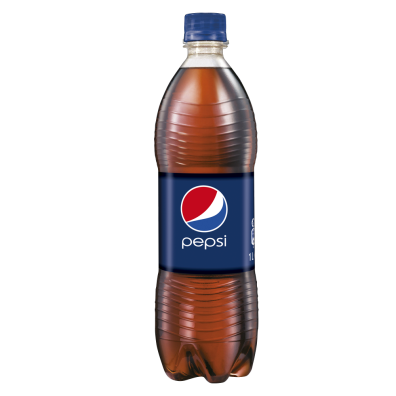 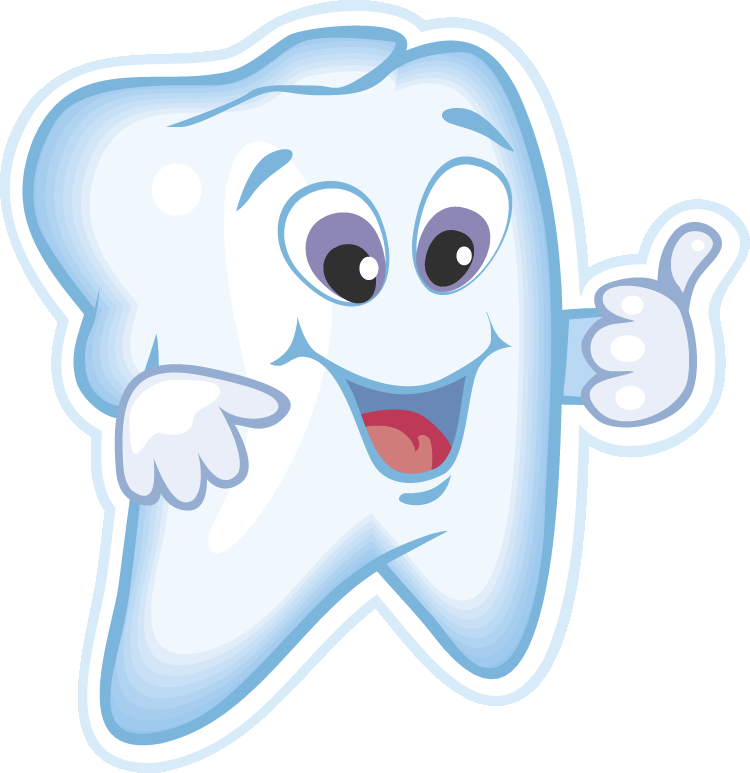 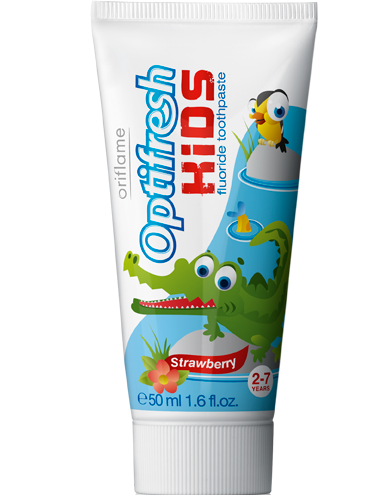 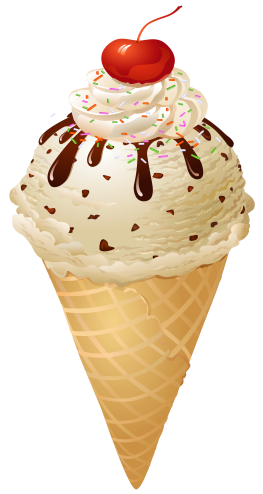 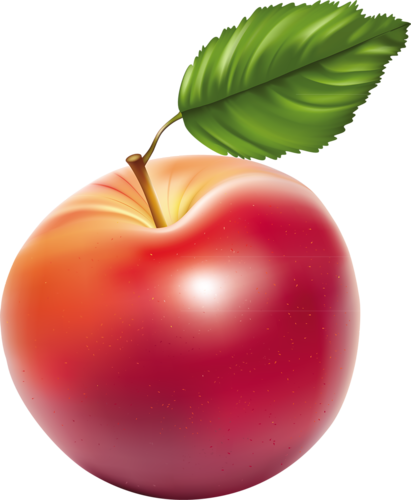 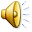 Найди лишнее
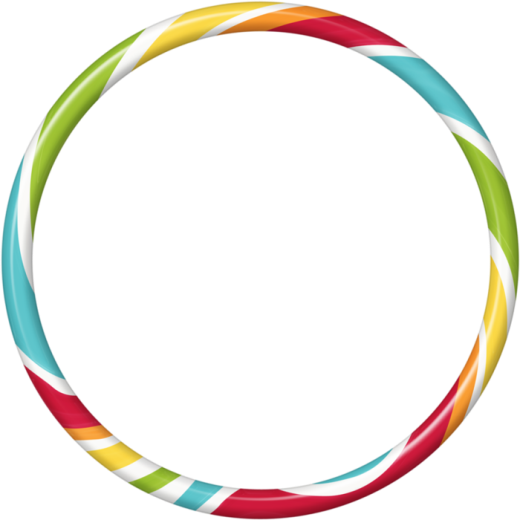 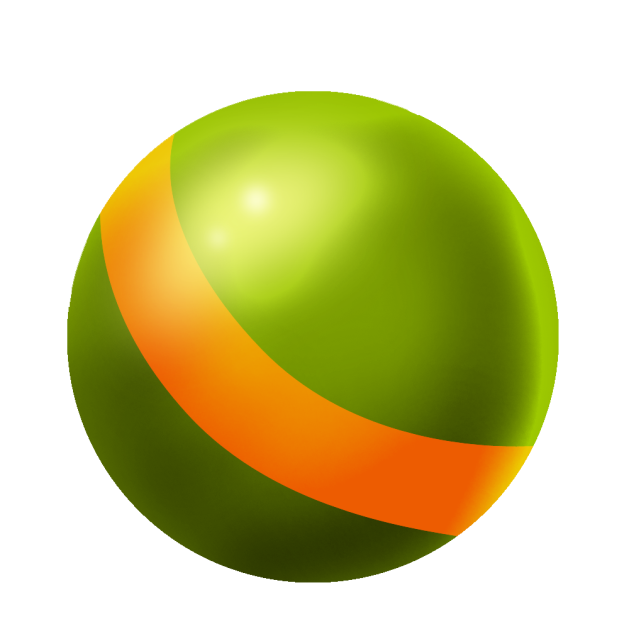 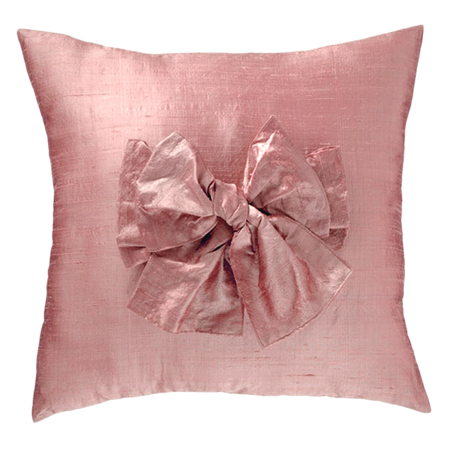 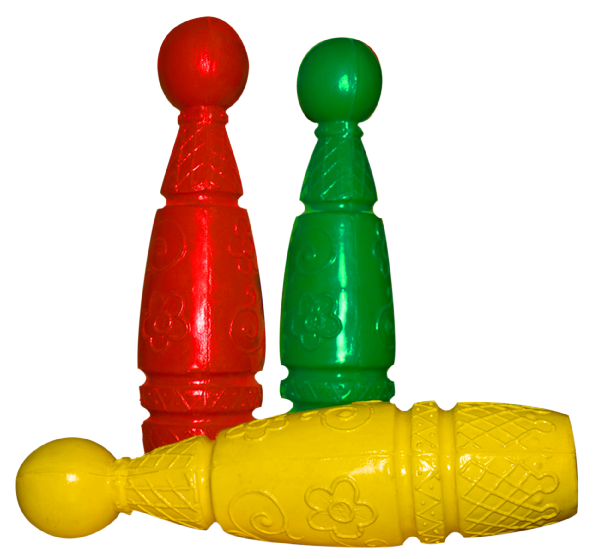 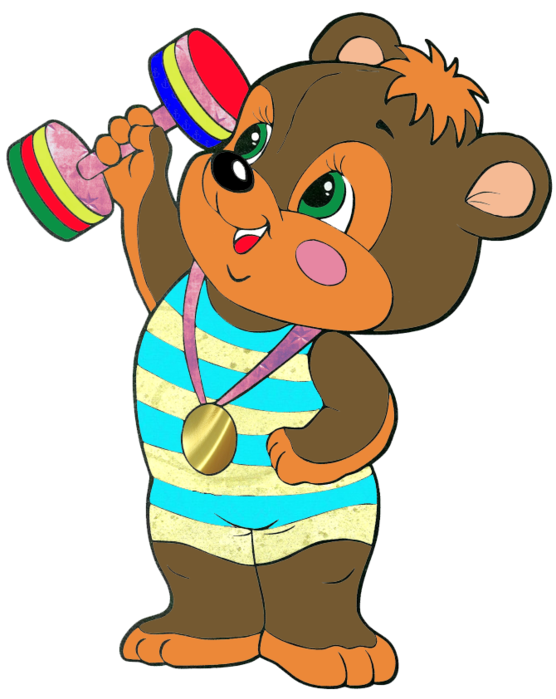 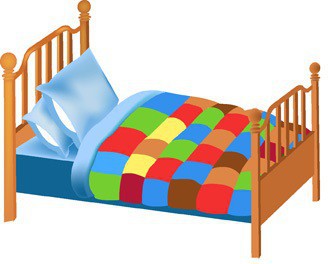 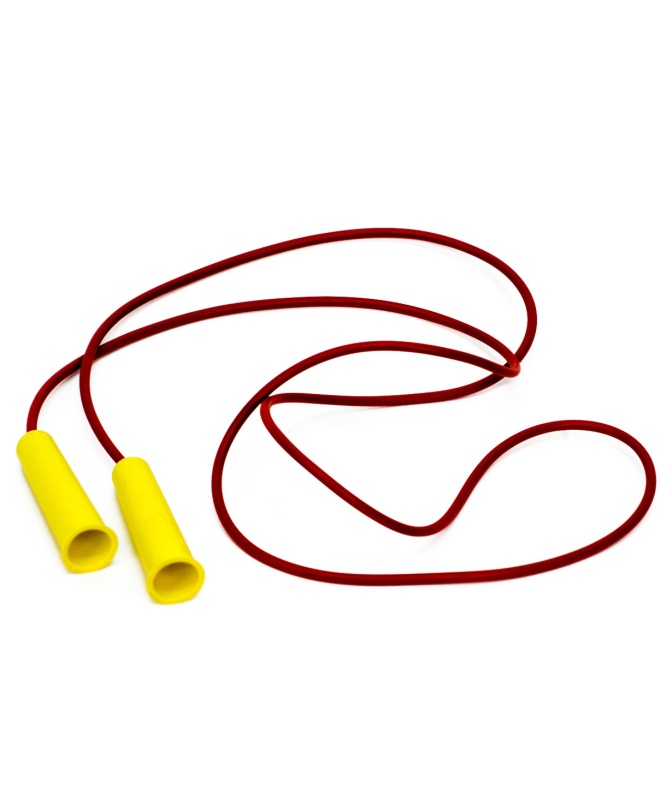 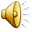 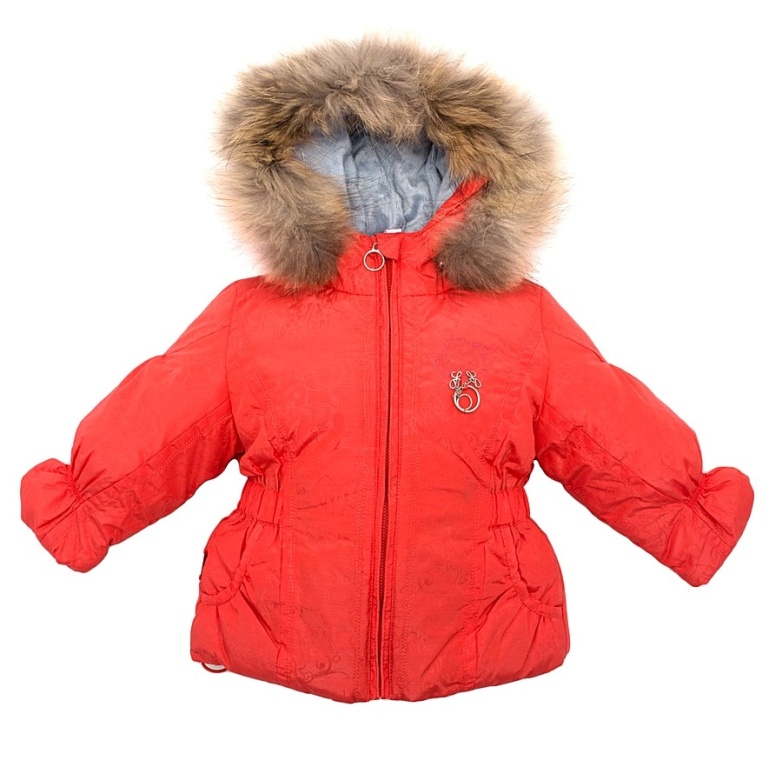 Найди спортивную 
одежду
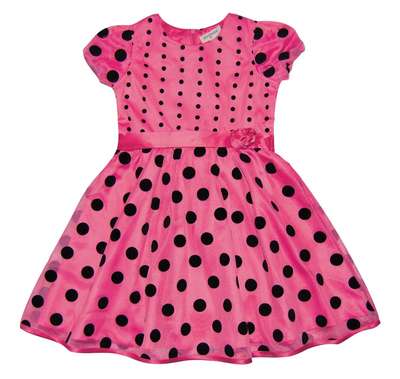 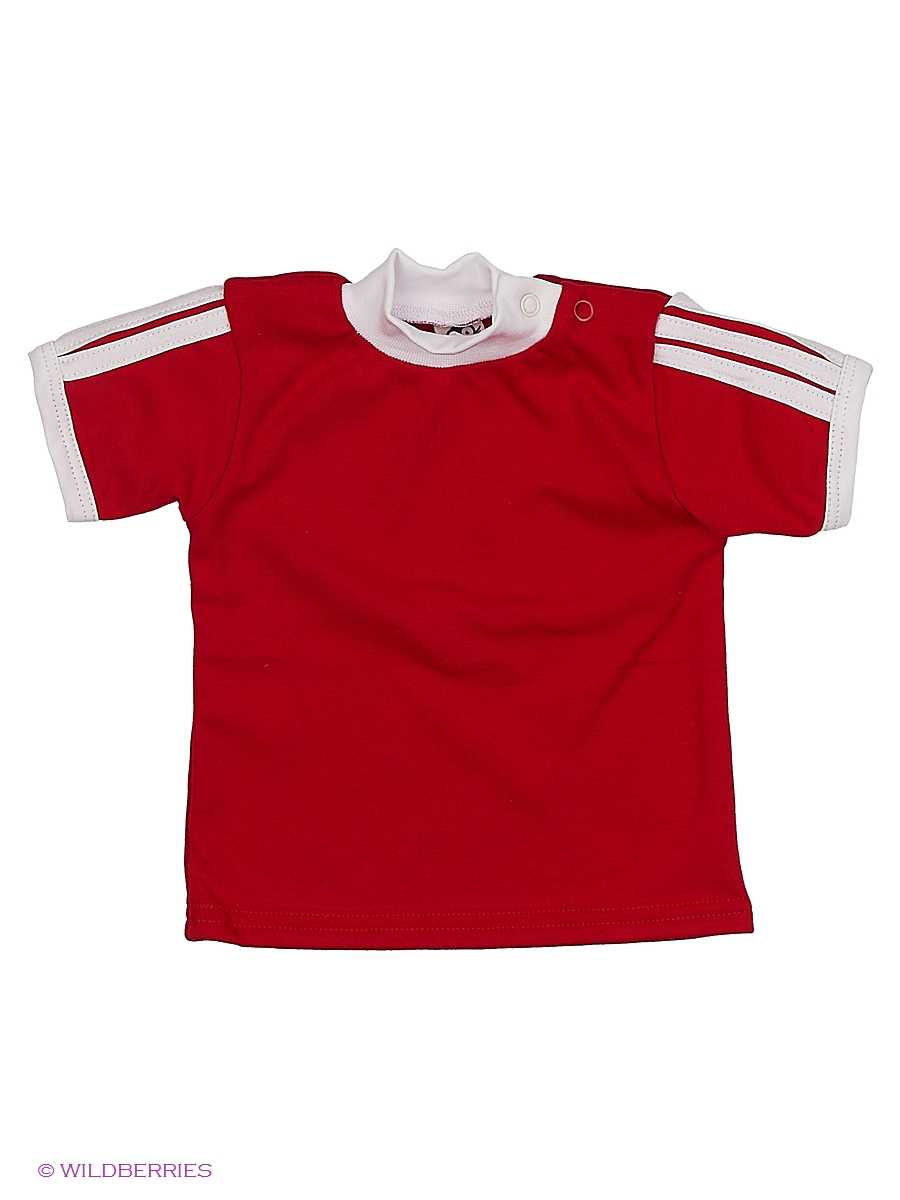 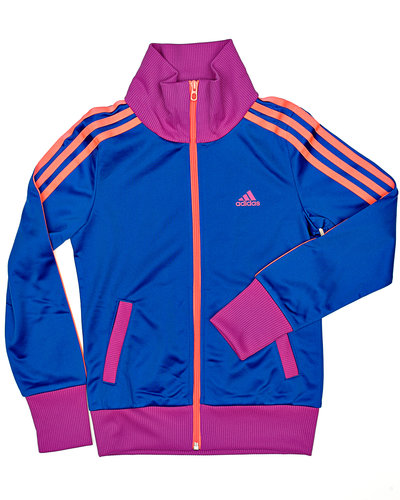 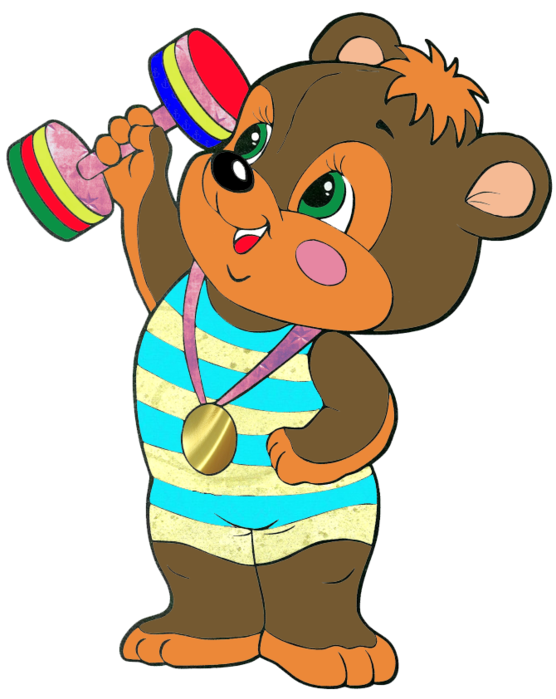 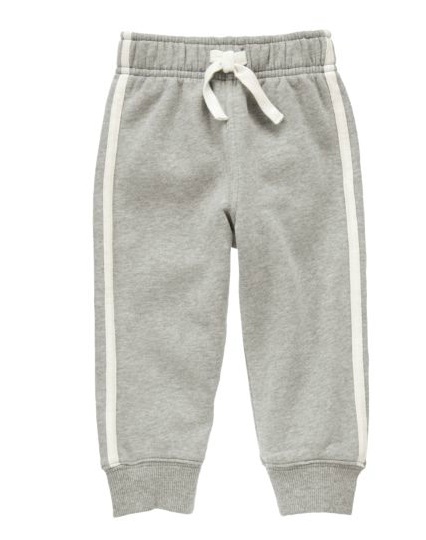 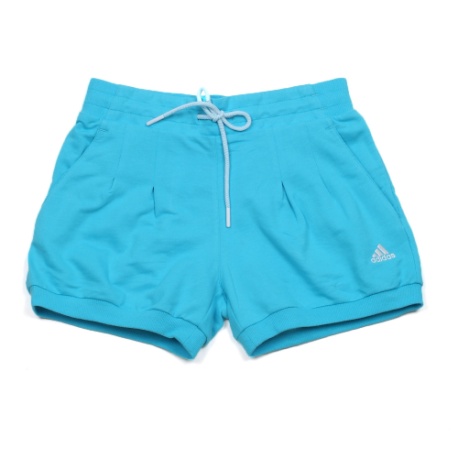 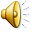